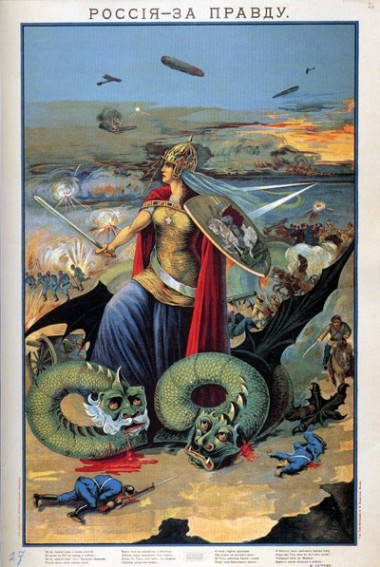 РОССИЯ В
ПЕРВОЙ
МИРОВОЙ
ВОЙНЕ
1914-1918
(презентацию подготовила
учитель истории Афонина Марина Михайловна
МБОУ ООШ №5 
г. Новошахтинска
Ростовской области )
«Первая мировая», «Великая война»,«Большая война»,«Вторая Отечественная» (до 1941 г.),«Великая Отечественная» (до 1941 г.),«германская» так ее называли современники, в СССР–  «империалистической».
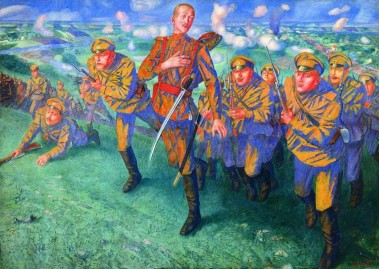 Поводом к войне послужило убийство в Сараево 28 июня 1914 года австрийского эрцгерцога Франца  Фердинанда 19-летним сербским терро- ристом, Гаврилой Прин- ципом, который являлся одним из членов терро- ристической организации «Млада Босна», боров- шейся за объединение всех южнославянских народов в одно единое государство.
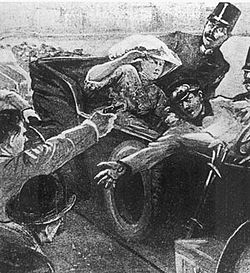 «Война ( I мировая ) порождена империалистическими отношениями между великими державами, т.е. борьбой за раздел добычи, за то , кому скушать какие-то колонии и мелкие государства, причем на первом месте стоят в этой  войне  два  столкновения. Первое – между Англией и Германией. Второе – между Германией и Россией. Эти три великие державы, эти три великих разбойника на большой дороге являются главными величинами в настоящей войне, остальные  - несамостоятельные союзники.»
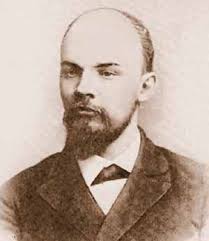 В.И. Ленин(Ульянов)
Стратегические планы сторон к началу войны.
 Германия к началу войны руководствова  -лась достаточно  старой   военной  доктри- ной   — планом  молниеносной   войны   Шлиффена, предусматривавшим   мгновен ный   разгром Франции,  прежде   чем   « не- поворотливая»  Россия  сможет  мобилизо -  вать и выдвинуть к границам свою армию. Нападение предусматривалось через тер- риторию Бельгии, взять Париж изначально предполагалось за 39 дней. 
 В   двух словах суть  плана  была  изложе- на  Вильгельмом  II:  « Обед у  нас  будет  в Париже, а ужин  —  в  Санкт-Петербурге».  В 1906 план был модифицирован  и приобрёл не столь  категоричный   характер — значи - тельную часть войск всё же предполагалось оставить  на  Восточном  фронте,   нападать следовало через Бельгию, но не затрагивая нейтральную Голландию.
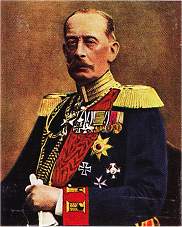 Генерал Альфред фон Шлиффен.
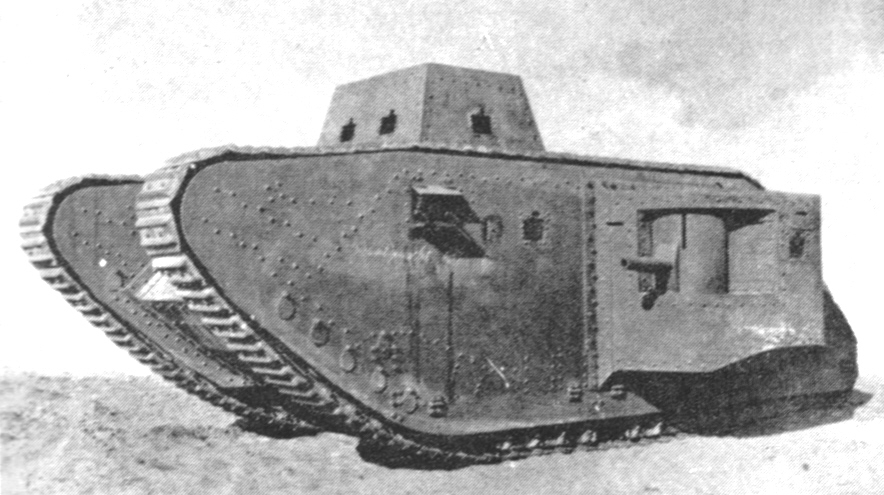 В результате войны перестали существовать четыре империи: Российская, Австро-Венгерская, Османская и Германская. Страны участницы потеряли 10 млн. человек убитыми (солдат), около 12 млн. -  мирных жителей, 55 млн. человек были ранены.
Воюющие страны использовали средства массового уничтожения противника: танки, самолеты, бронемобили, подводные лодки. Германия создала и исполь- зовала газ, получивший название иприт, т.к. впервые был применен на реке Ипр против англо-французских войск.
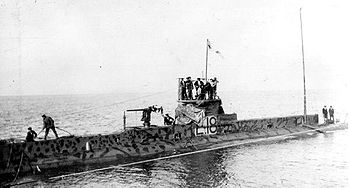 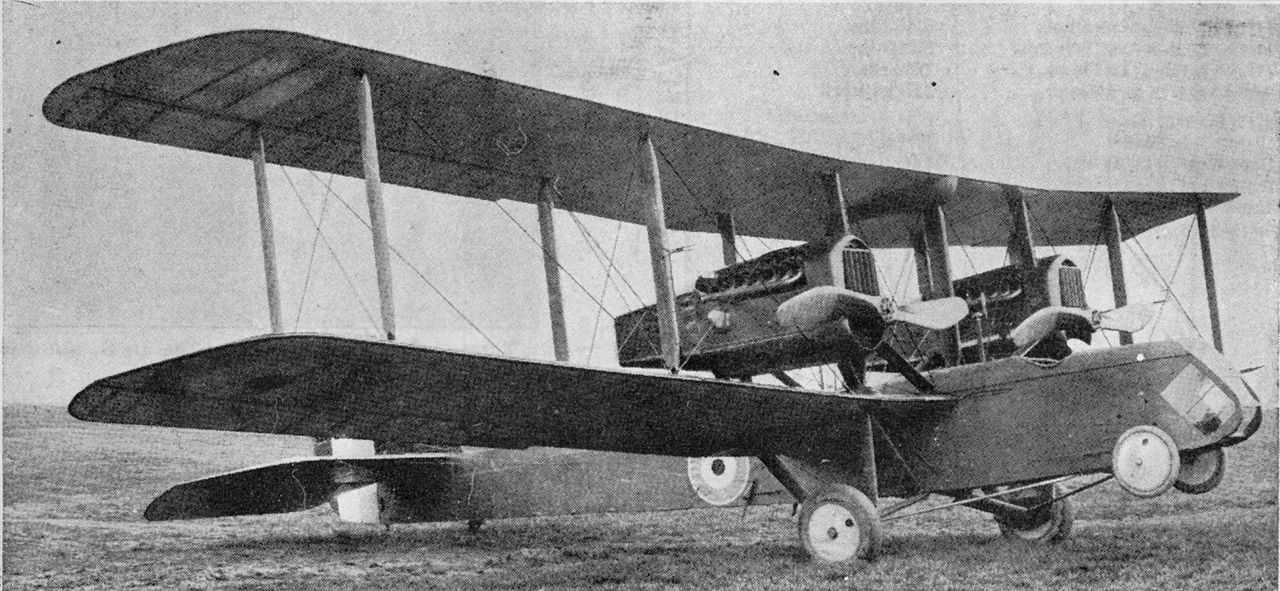 Основные операции российской армии с 1914 по 1916 гг.: 
Галицийская битва,
Гумбиненское сражение,
защита Осовецкой крепости,
взятие австрийской крепости Перемышль,
Сарыкамышинская операция, 
Эрзерумская операция,
Брусиловский прорыв.
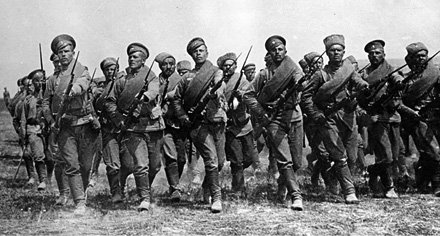 5 августа 1914 г. началась Галицийская битва. Русскими войсками Юго-Западного фронта командовал генерал Иванов.      Австро-Венгерскими войсками – эрцгерцог   Фридрих.
Захват   Галиции воспринимался в России не как оккупация, а как возвращение отторгнутой исторической части Руси. В дальнейшем Австро-Венгрия не рисковала приступать к крупным операциям без помощи германских войск.
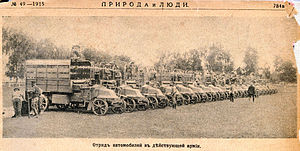 Отряд автомобилей в российской армии в Первой мировой войне.
20 августа 1914 г. русские войска одержали победу над германской армией в Гумбинненском сражении. Оно стало не только одной из первых побед русского оружия в I мировой войне, но и открыло дорогу русской армии в Восточную Пруссию, а так же спасло союзников от разгрома на реке Марне.
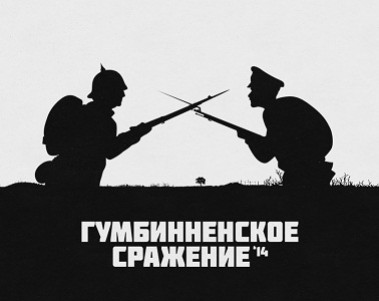 август- сентябрь 1914 г.
Осовецкая крепость была дважды атакована немецкими войсками. Первая атака в конце сентября 1914 г. длилась 5-6 дней, затем немцы вынуждены были отступить.
Вторая атака началась в январе 1915 г., длилась шесть с половиной месяцев и закончилась эвакуацией крепости. Хотя германская армия и применила иприт, но это ей не помогло. Осовец умер , но не сдался.
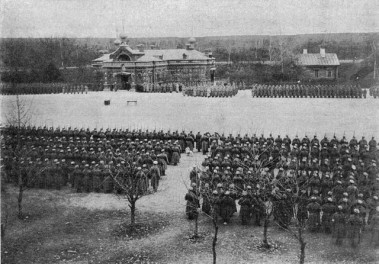 Крепость Осовец
Осада и взятие русскими вой- сками австрийской крепости Перемышль показали прево- сходство русского командова- ния и русской армии. Перемы- шльская крепость по сей день считается высочайшим дости- жением военной инженерно-технической мысли и куль  -туры. 
Двадцать второго марта 1915 года, на рассвете, со стороны Перемышля послышался грохот взрывов, следовавших один за другим. Это гарнизон взрывал форты. К семи часам утра над фортами взвились белые флаги. Перемышль капитулировал.
Взятие крепости Перемышль
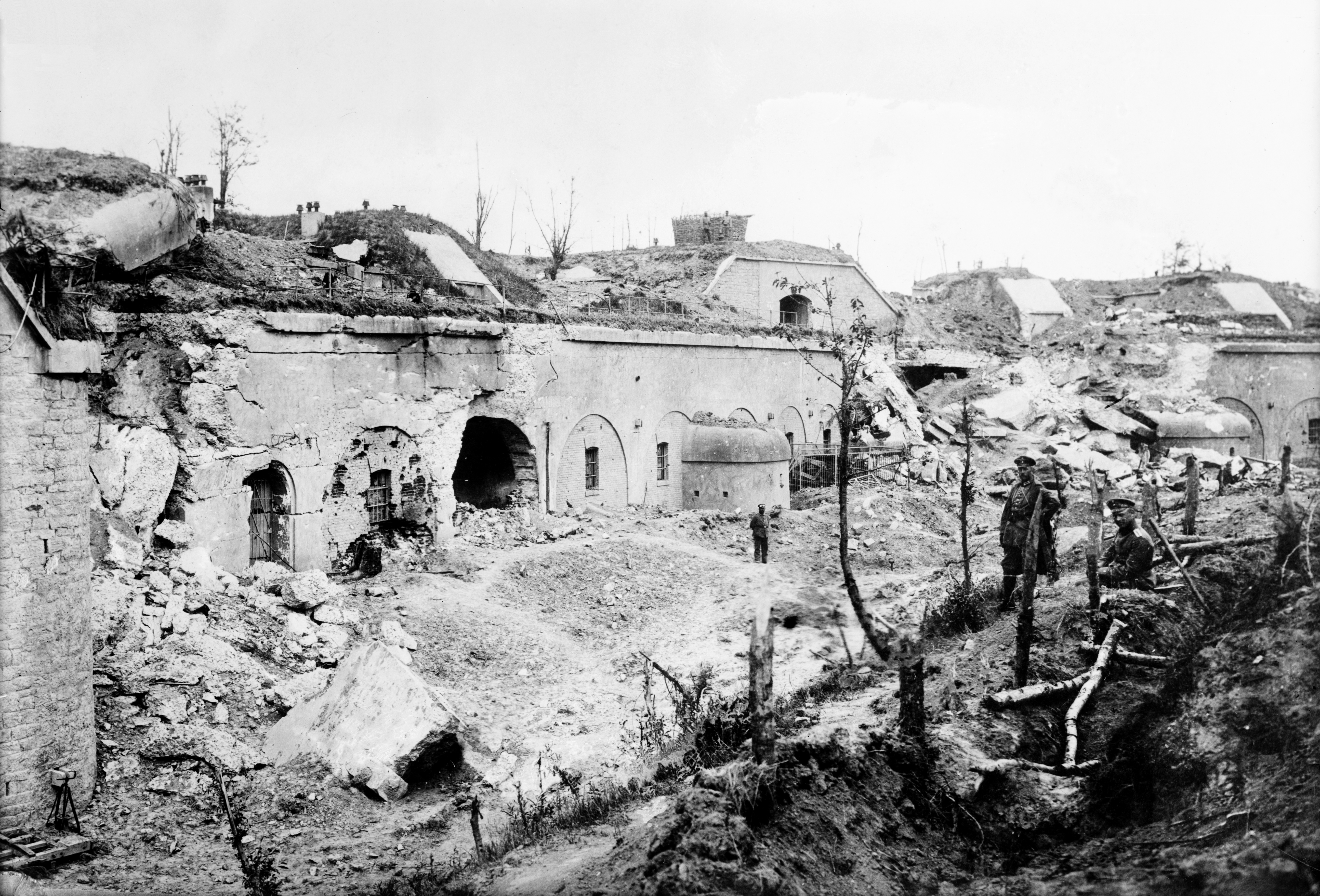 В декабре 1914 - январе 1915 русская  Кавказская  армия остановила  наступление 3-ей  турецкой  армии  под командованием Энвера-па-  ши на Карс в районе Сары- камышина, а затем и наго  -лову разгромила турок. Во второй половине 1915 года  боевые действия распро - странились на территорию Персии. Эта операция закон чилась победой русской армии и получила название  Сарыкамышская  операция.
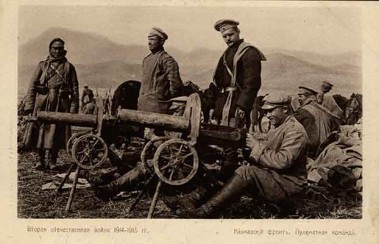 Сарыкамышинская операция
Эрзерумская операция 10января – 16 февраля
 1916 г.
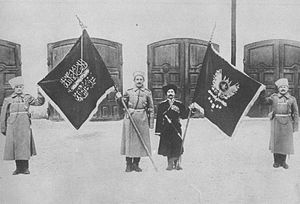 20 января  1916 года русские войска подошли к Эрзеруму. Штурм крепости начался 29 января. 3  февраля Эрзерум был взят, турецкий гарнизон отступил, потеряв до 70 % личного состава и почти всю артиллерию. Преследование отступавших турецких войск продолжалось, пока линия фронта не стабилизировалась в 70-100 км западнее Эрзерума. Эрзерумская операция также показала превосходство русского оружия над противником.
Захваченные турецкие знамёна в Эрзуруме
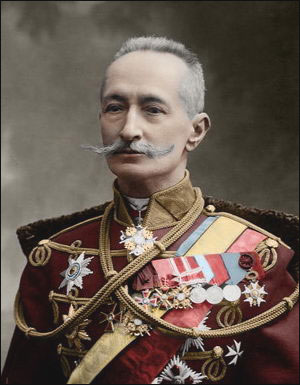 В 1916 г. русским генералом Брусиловым была разработана операция, получившая название Брусиловского прорыва. Это бала наступательная операция русских войск  против австро-венгерских и германских войск в Галиции и Буковине. Являлась  самой удачной операцией Первой мировой войны.
Брусилов Алексей Алексеевич – русский и советский военачальник и военный педагог.
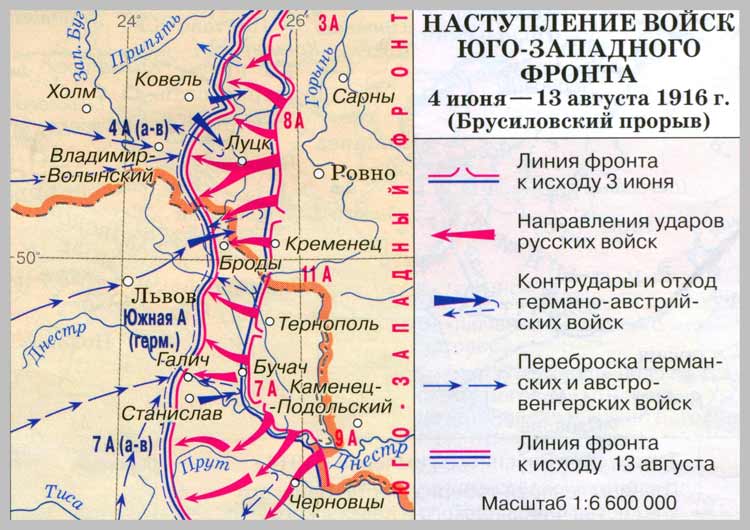 В результате Брусиловского прорыва Юго-Западный фронт нанёс поражение австро-венгерской армии, фронты при этом продвинулись от 80 до 120 км вглубь территории противника. Войска Брусилова заняли почти всю Волынь, почти всю Буковину и часть Галиции.
Карта Брусиловского прорыва.
Российская военная техника времен Первой мировой войны
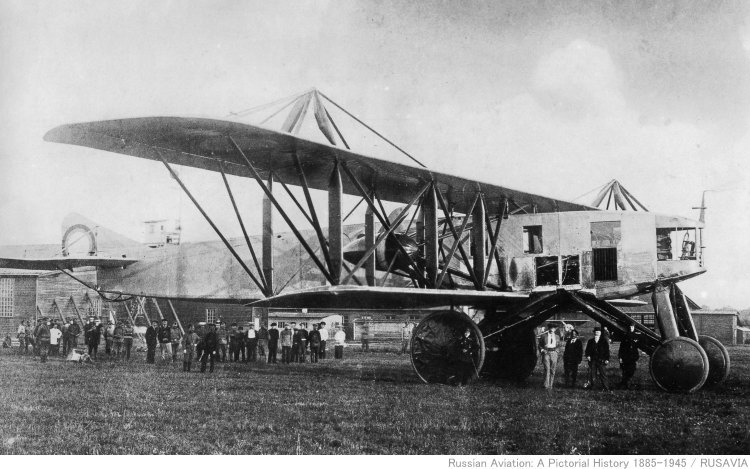 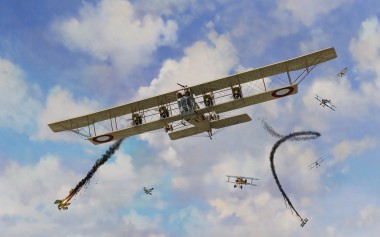 Военные аэропланы
      «Святогор»                «Илья Муромец»
Российская военная техника времен Первой мировой войны
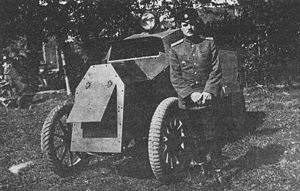 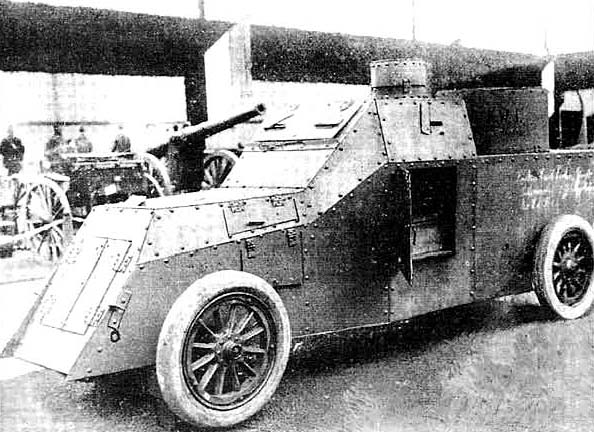 Бронемобили 
 Улятовского                   Ижорского завода